Stemming the spread of rumors in a social network
SocioElite
Akshay Kumar | IIT Kanpur
Khushi Gupta | IIT Guwahati
Shubham Gupta | IIT Kanpur
Balaji Vasan Srinivasan | Adobe Research
Social Media - Lots of upsides!
2
Provides an excellent platform to share information
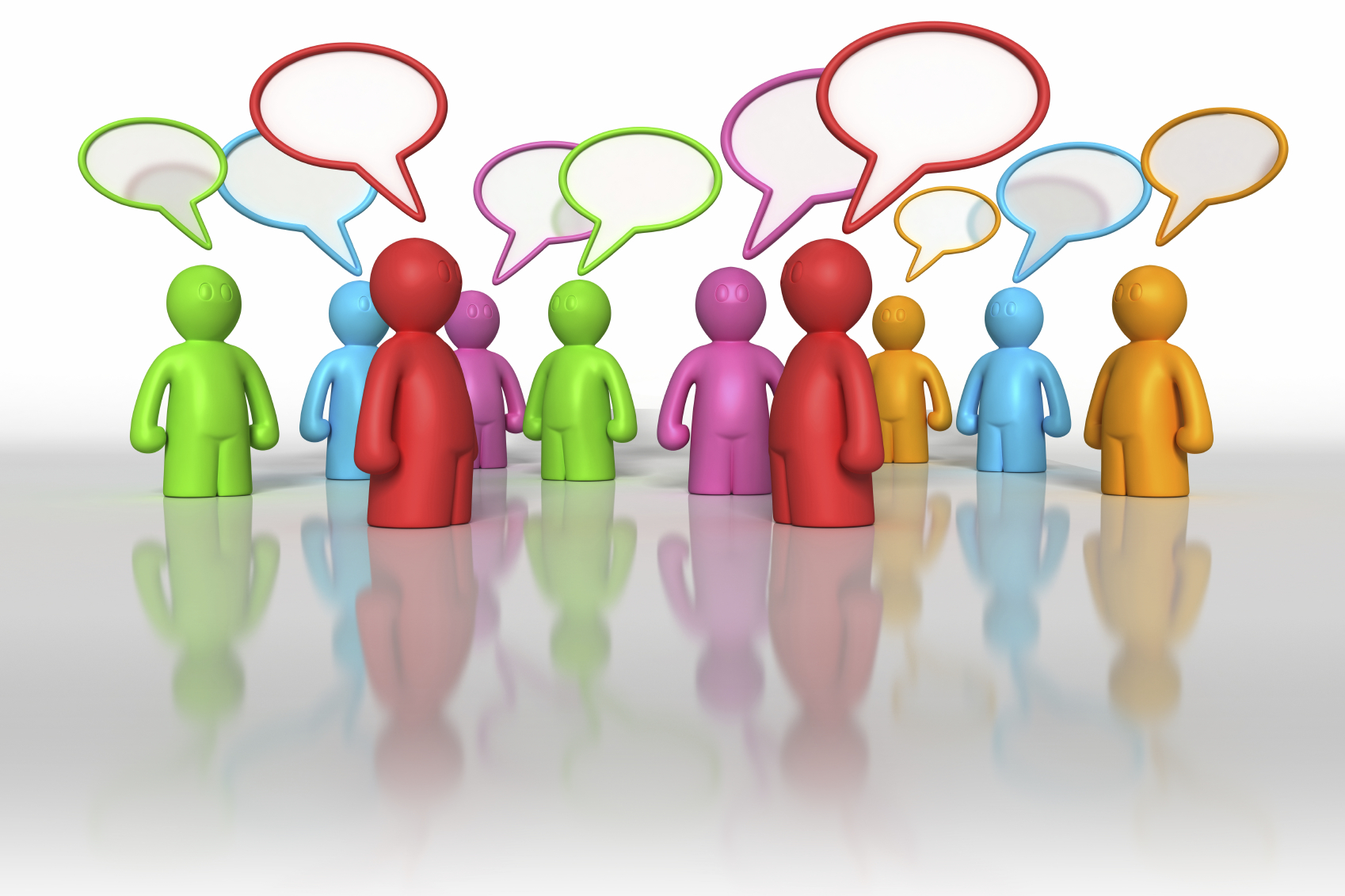 Not all information is positive or reliable
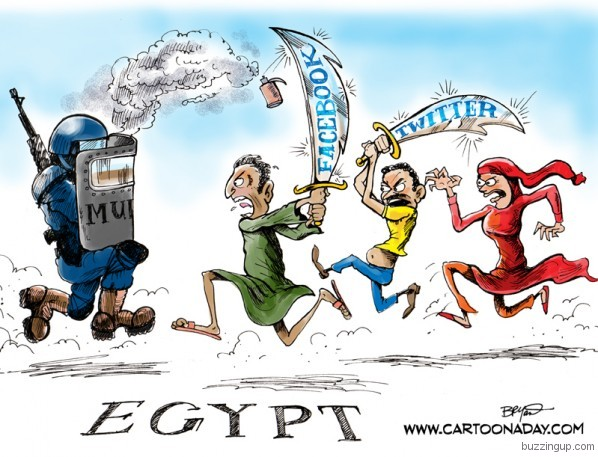 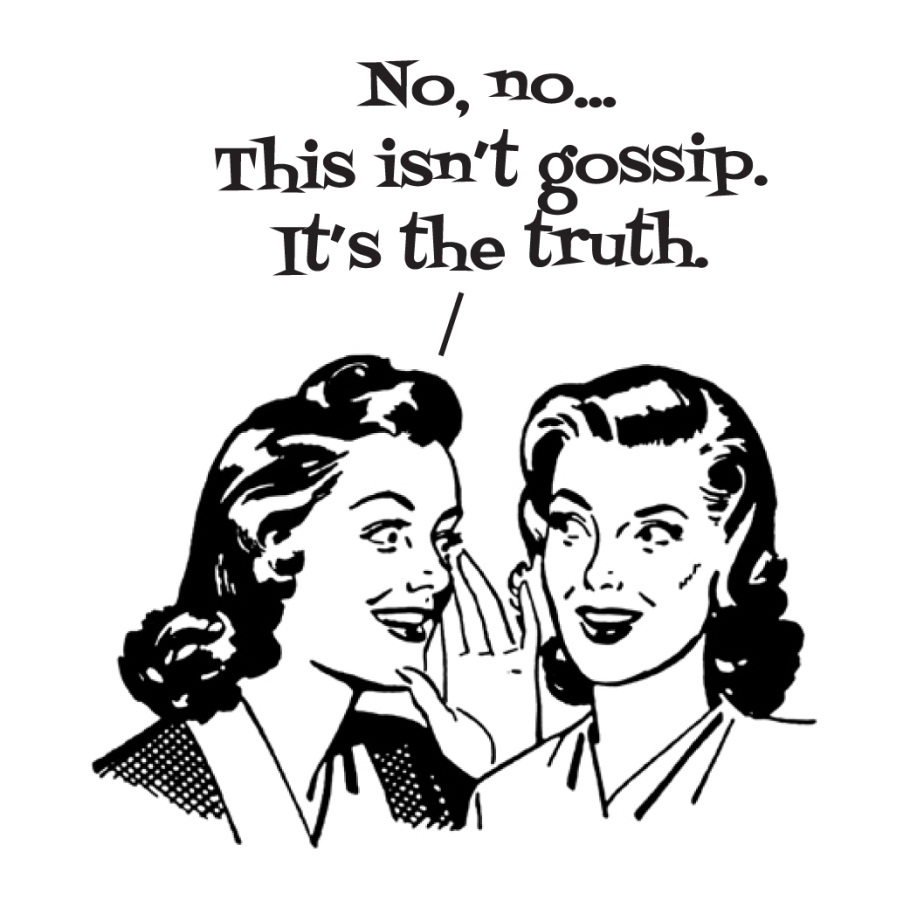 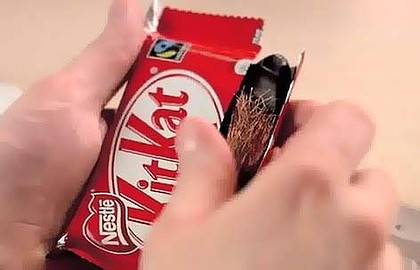 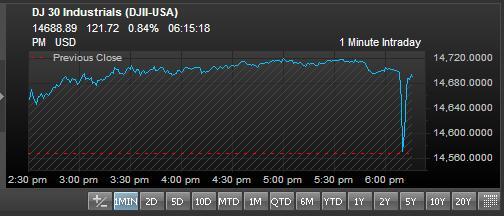 4
What if ?
The Egyptian Government had a mechanism to limit the spread of the anti-campaign
Could the revolution have been avoided?




Nestle had a way to nullify GreenPeace’s campaign
Could Nestle have saved it’s reputation?
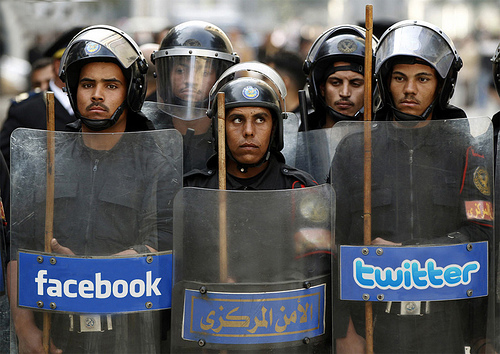 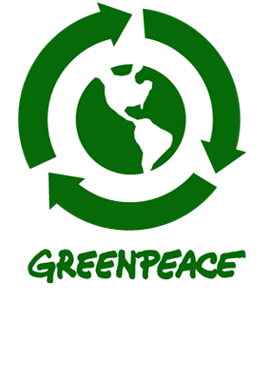 Problem Statement
Given a rumor/negative campaign in a social network, identify nodes critical to its flow and design a mechanism to control the spread. 

Objectives:
Proposed Approach
Part 2: Campaign source and spread estimation
Part 1: Diffusion modeling
Part 3: Seeding and targeting positive campaigns
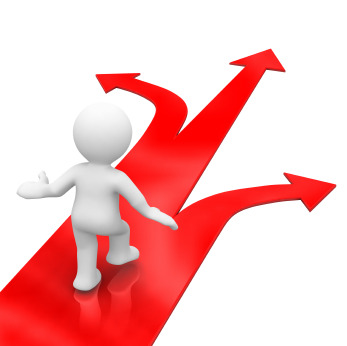 Demo
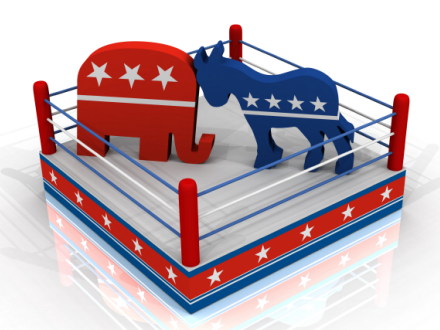 Proposed Approach
Part 2: Campaign source and spread estimation
Part 1: Diffusion modeling
Part 3: Seeding and targeting positive campaigns
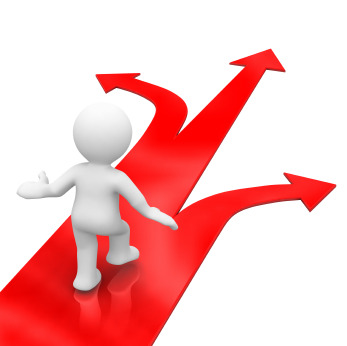 Proposed Approach
Part 2: Campaign source and spread estimation
Part 1: Diffusion modeling
Part 3: Seeding and targeting positive campaigns
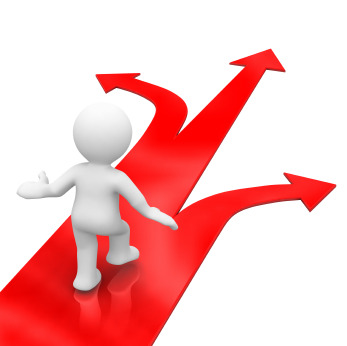 Data Set
Twitter data (from MMI Social Media)
571 nodes 






For each node:
Extract interests based on the tweets

Edge-weight
Reflects the interest overlap – based on topic models
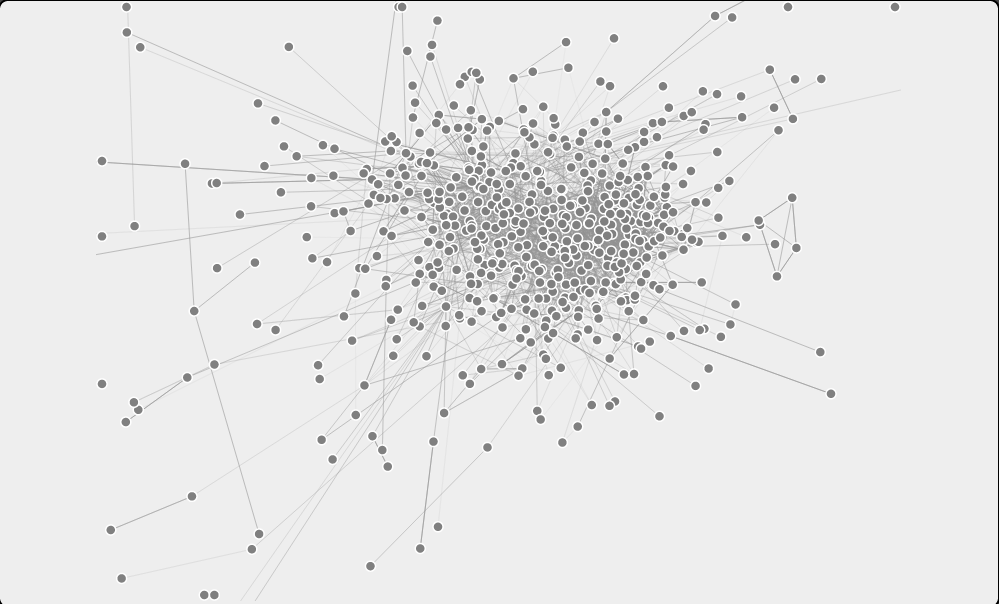 Proposed Approach
Part 2: Campaign source and spread estimation
Part 1: Diffusion modeling
Part 3: Seeding and targeting positive campaigns
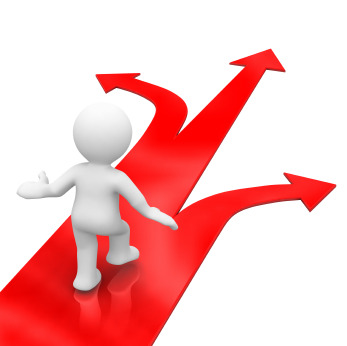 Campaign Source Estimation: Monitor Nodes
Positive Monitors
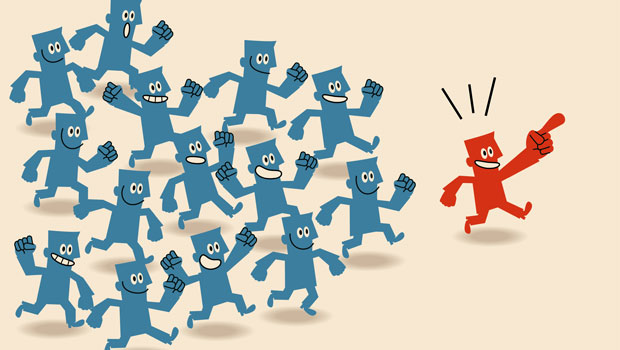 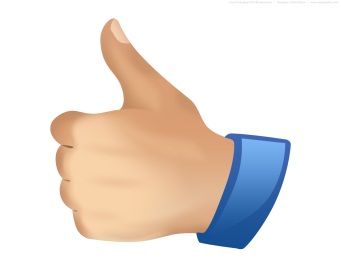 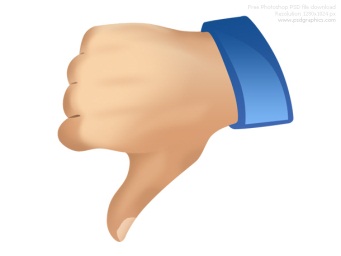 Negative Monitors
Source Identification : Approach 1
Experiment 1: Error in Information Source Detection
Source Identification : Approach 2
Proposed Approach
Part 2: Campaign source and spread estimation
Part 1: Diffusion modeling
Part 3: Seeding and targeting positive campaigns
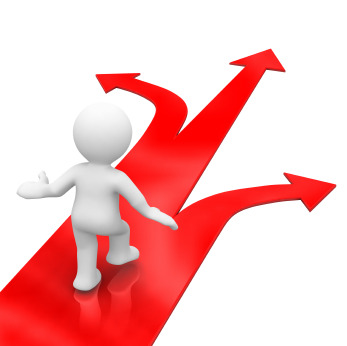 Measuring “Susceptibility”
Not Infected
Vulnerable
Infected and dead
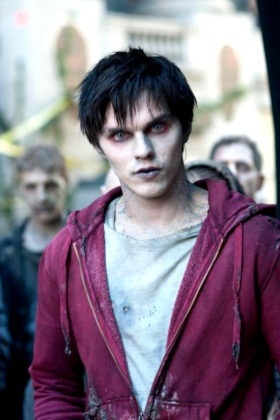 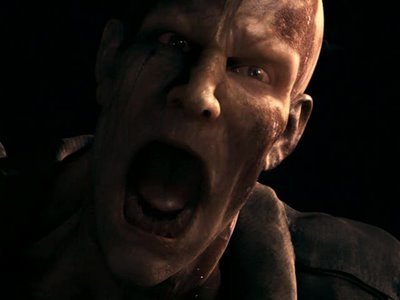 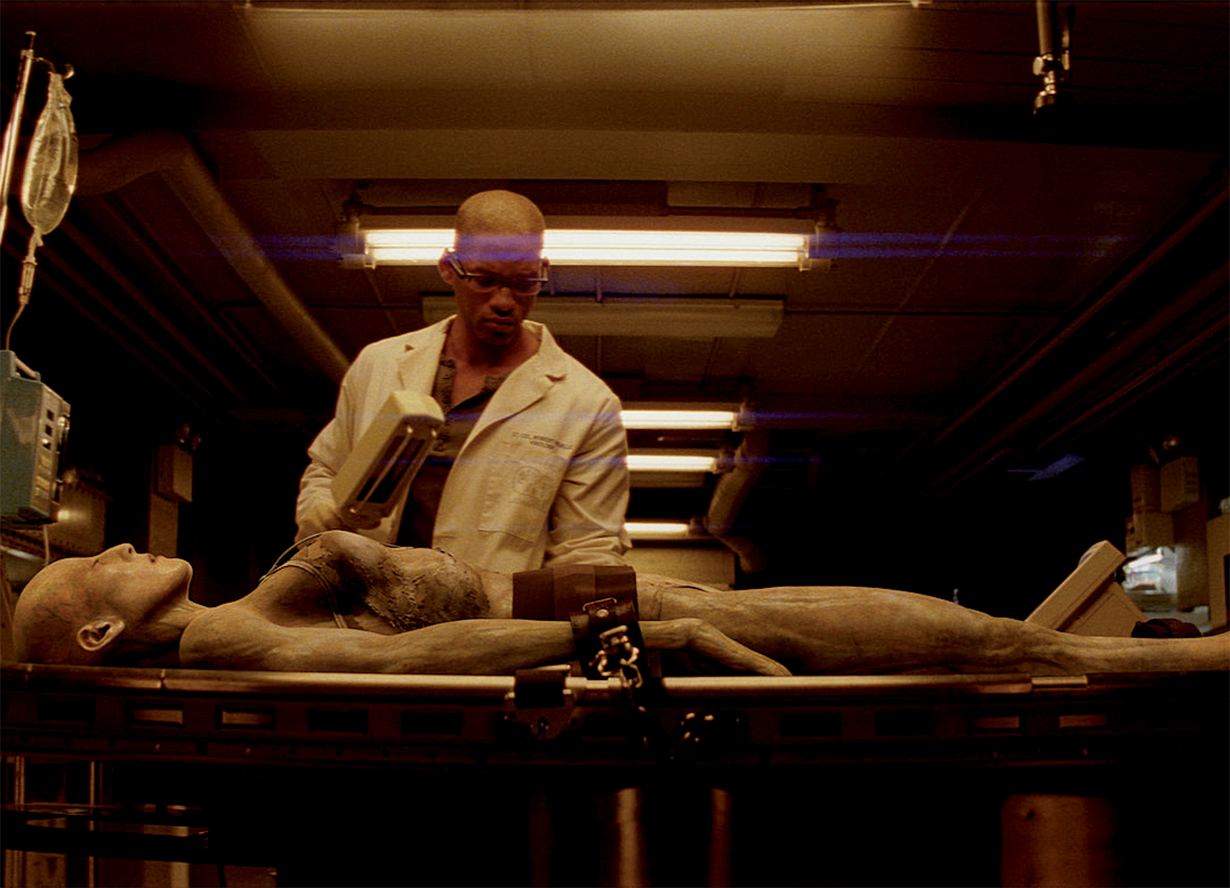 Susceptibility Score: Approach 1
Susceptibility Score: Approach 2
A
B
w
pgB
pgA
A1
B1
w
pgA
pgB
A2
B2
Results and analysis
Experiment1: Percentage Susceptible Nodes Saved
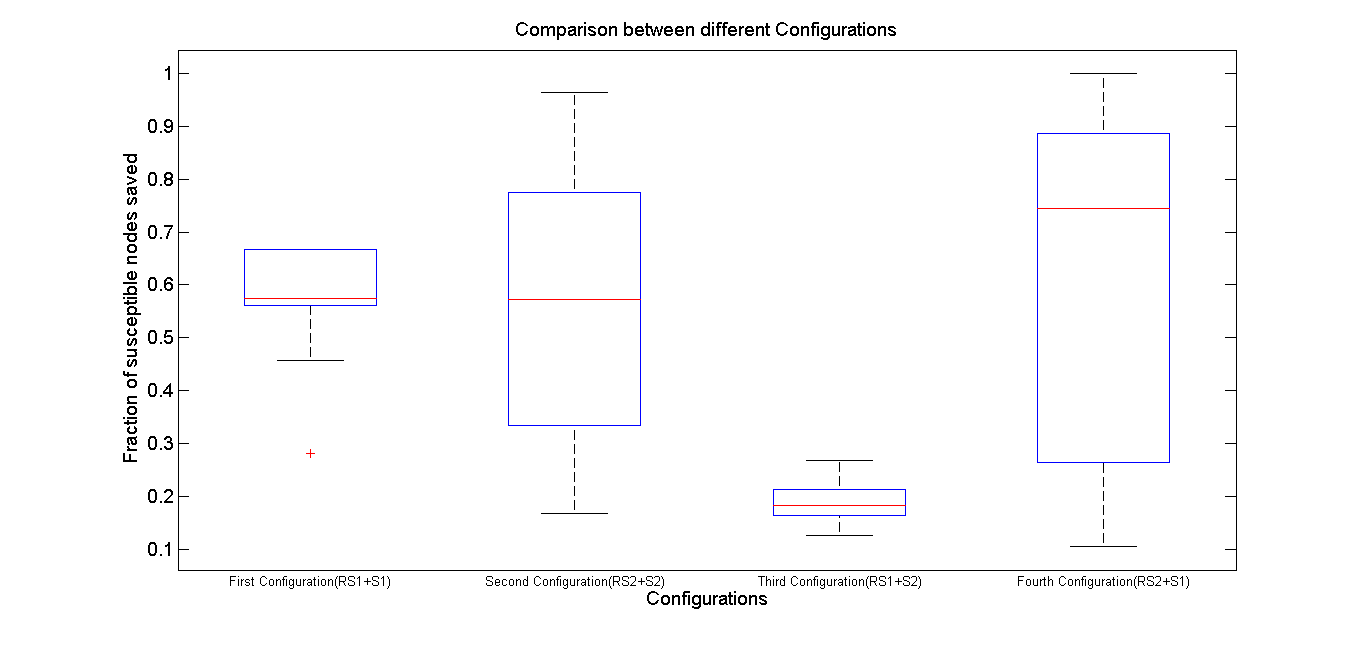 Experiment2: Percentage Infections Avoided
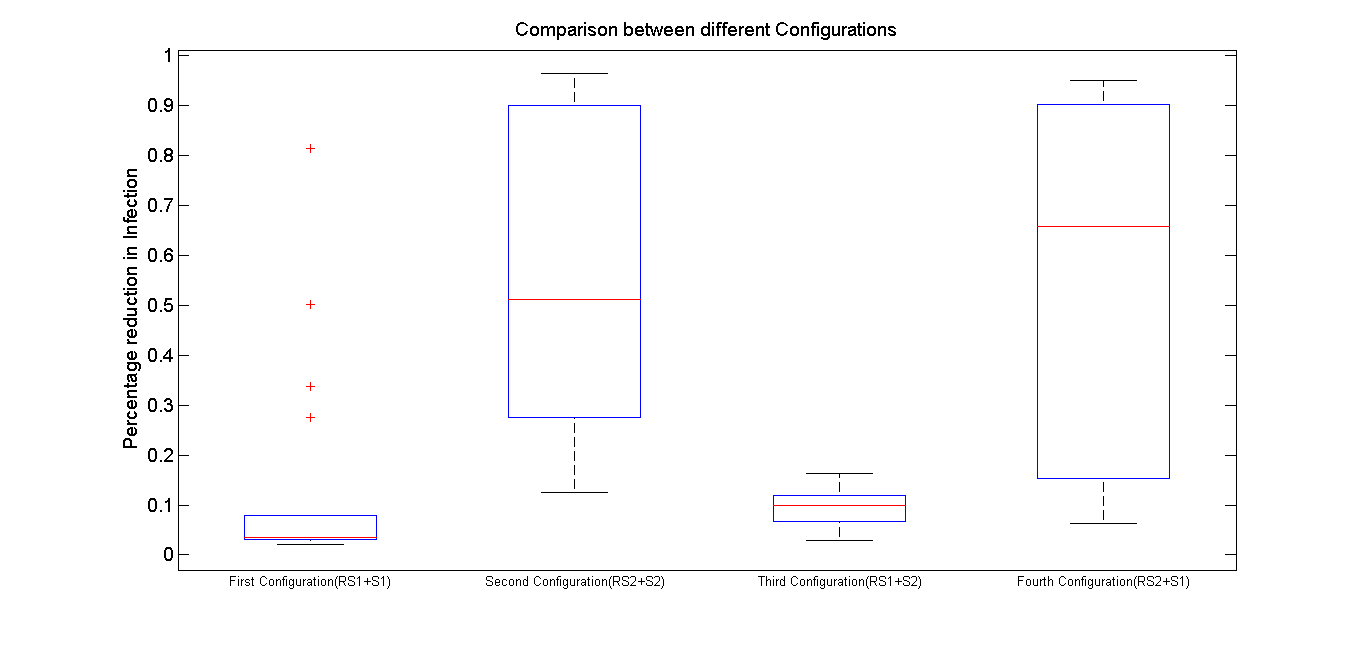 Papers and IDs
Internship is not all about work!
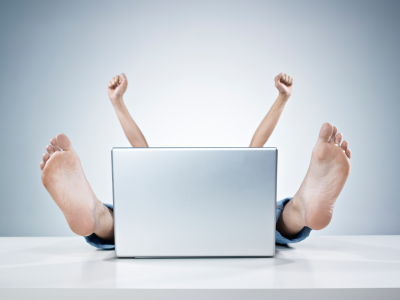 We were travelling…
We were dancing and partying…
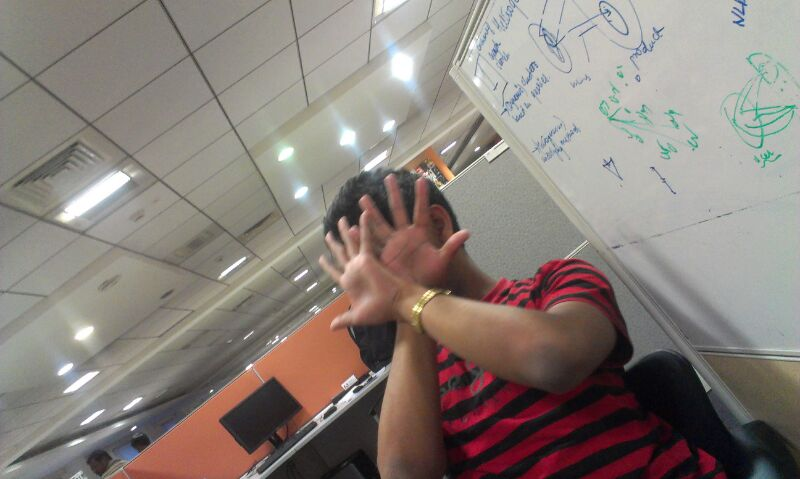 Amidst all these, there was some time for serious work!?!?
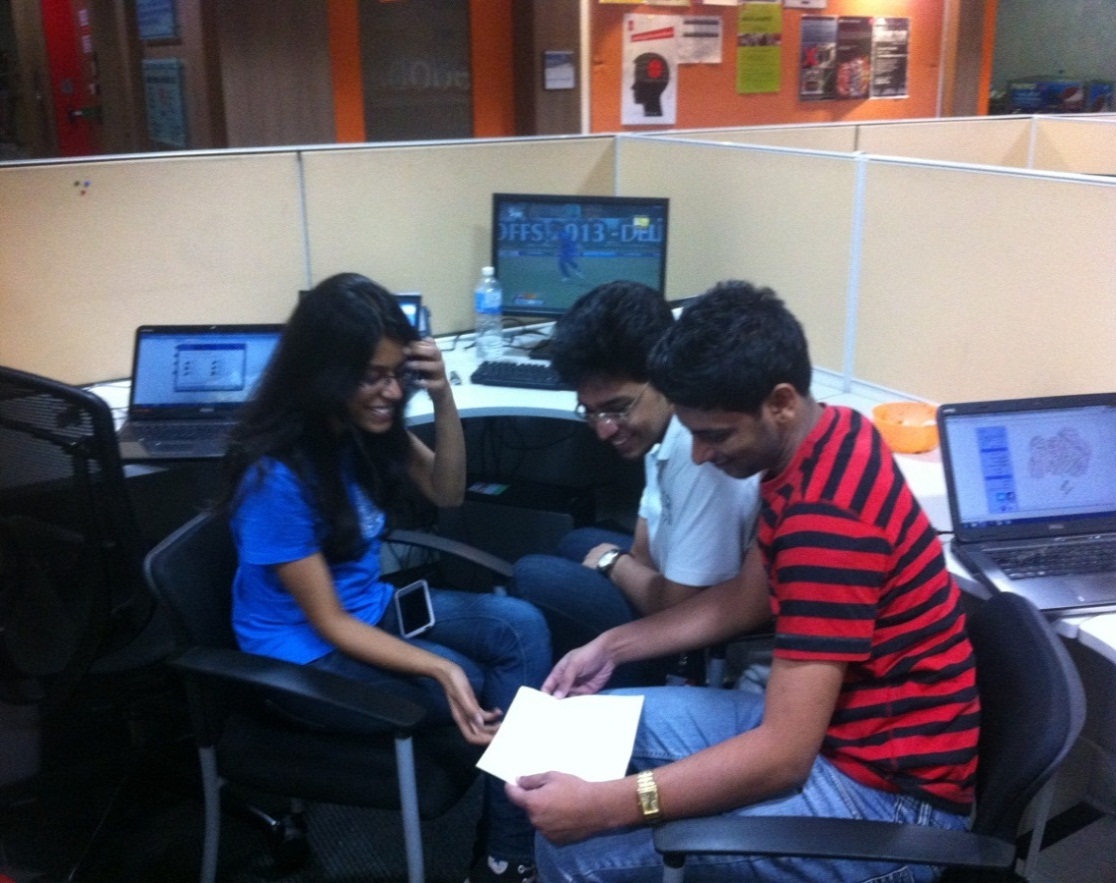